Занятие по плетению незабудки из бисера
Цель занятия:
- Повторить способы плетения бисером на проволке.
Для изготовления цветов использованы следующие материалы:
Бисер трёх цветов Проволока диаметром 0,3 ммКлей ПВА и зелёные нитки для обмотки.
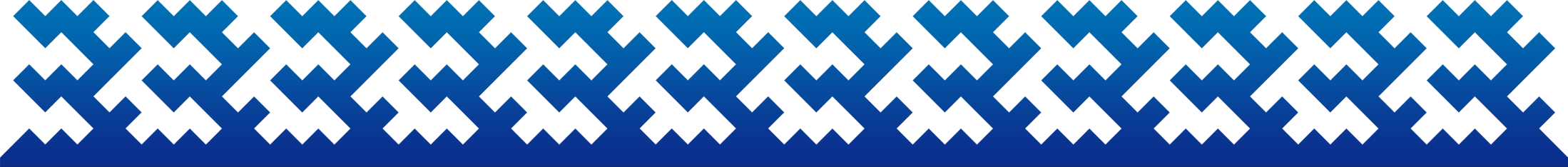 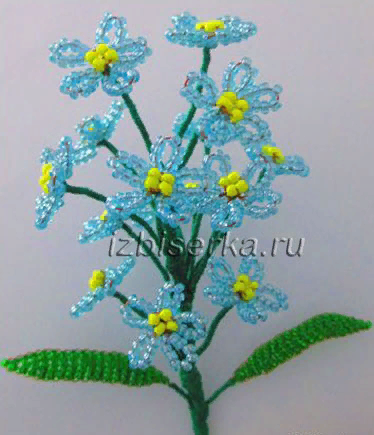 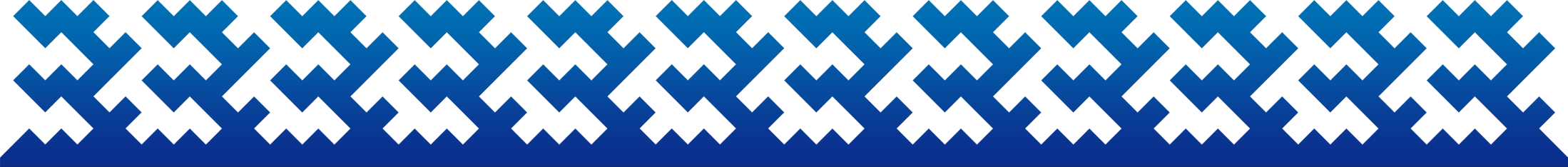 Незабудки будем плести из нежно голубого бисера. На отрезок проволоки длиной 20 см набираем 9 голубых бисеринок. Располагаем бисеринки недалеко от края проволоки и делаем петельку.
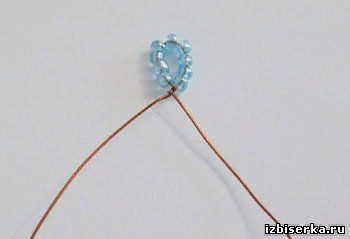 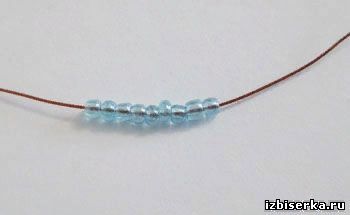 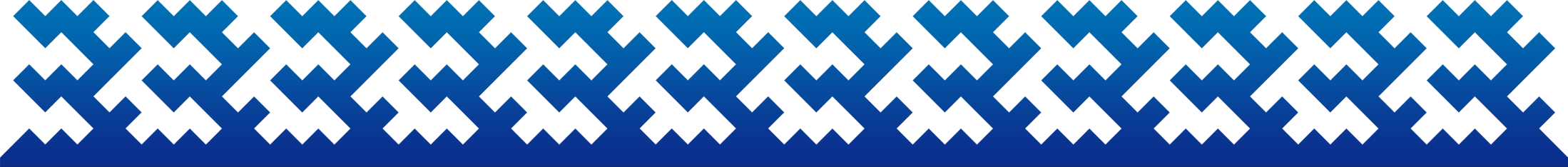 Далее на длинный конец проволоки набираем 9 бисеринок и делаем вторую петельку.
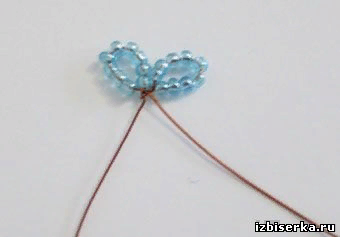 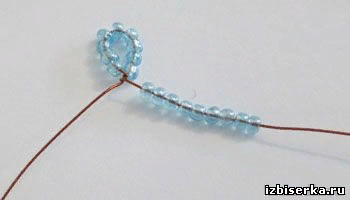 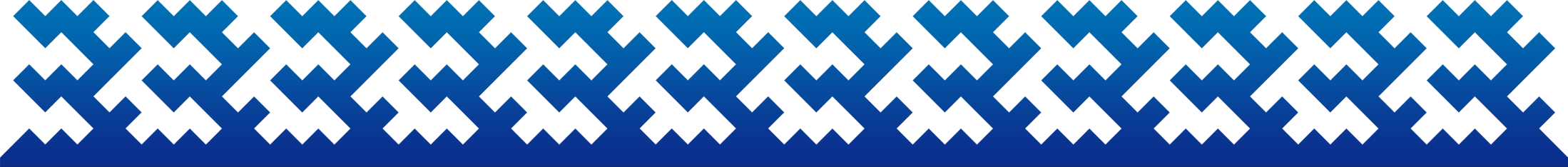 Всего нужно сделать пять петелек.
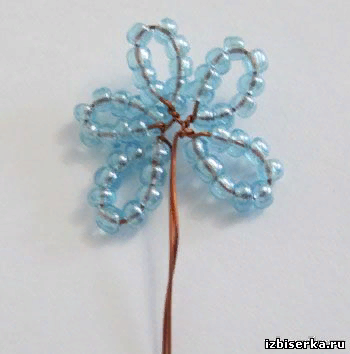 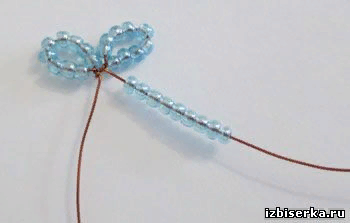 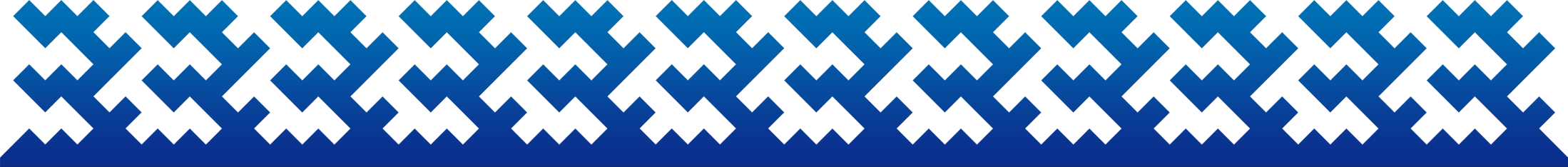 После скручиваем концы проволоки вместе и подгибаем проволоку так, что бы она была перпендикулярно петелькам. Таких цветочков нужно сплести 15 штук.
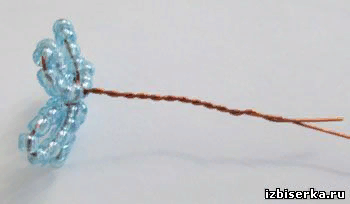 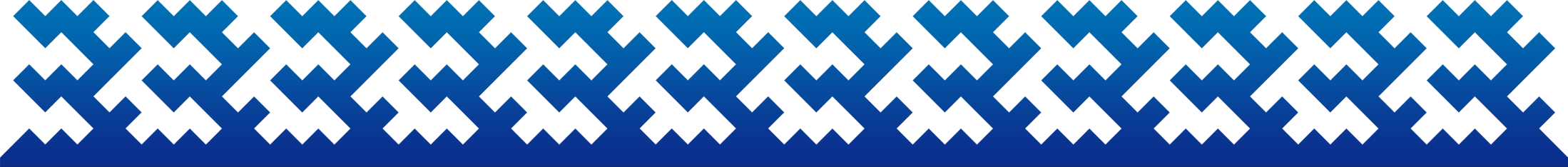 Теперь берём проволоку длиной 10 см, набираем на неё 4 жёлтых бисеринки. Берём любой конец проволоки и пропускаем его в обратном направлении через 2 бисеринки. Концы проволоки затягиваем.
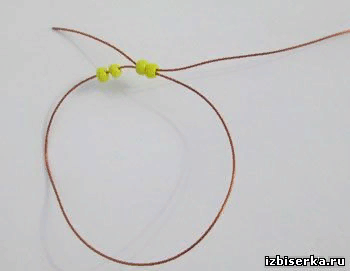 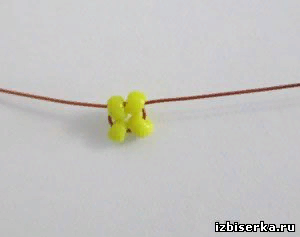 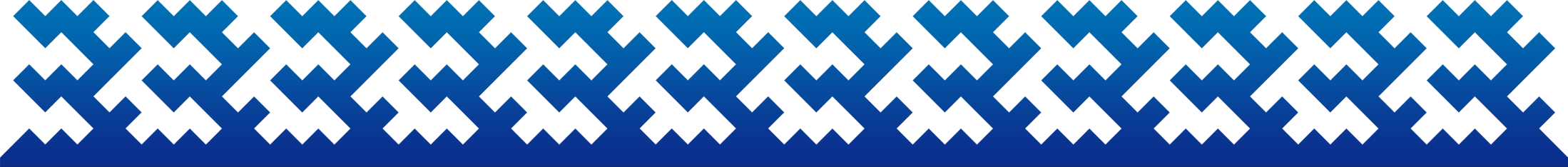 Берём готовую тычинку и вставляем её в серединку цветочка. Концы проволочек скручиваем вместе.
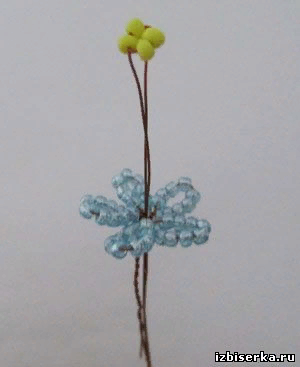 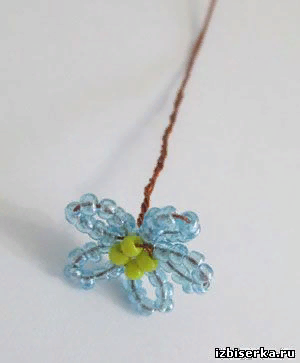 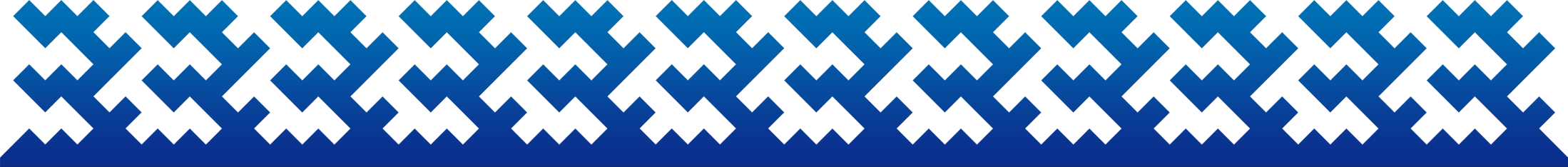 Листики для незабудки из бисера
Для плетения листиков берём проволоку длиной 45 см. Листики для незабудки плетутся параллельным плетением по такой схеме:1 ряд – 1 бисеринка2 ряд – 2 бисеринки3 ряд – 3 бисеринки4 ряд – 4 бисеринкиС 5 по 15 ряд – 5 бисерин в каждом ряду16 ряд – 4 бисеринки17 ряд – 3 бисеринки18 ряд – 2 бисеринки19 ряд – 1 бисеринка.
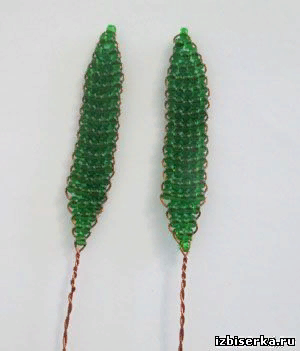 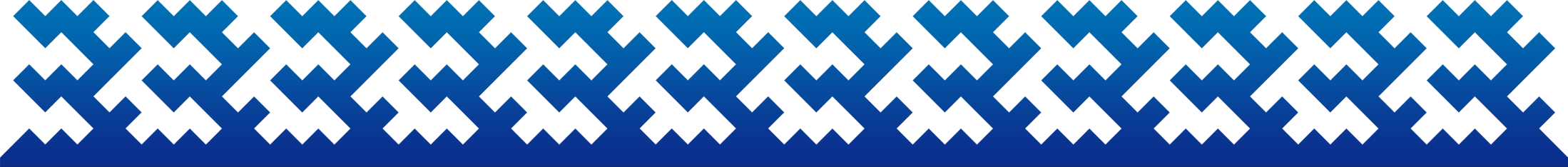 Сборка незабудки из бисера
Сначала надо обмотать проволоку нитками у всех цветочков и листиков.
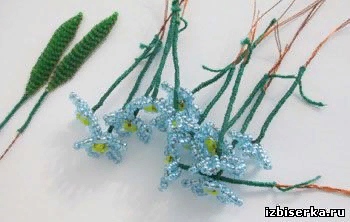 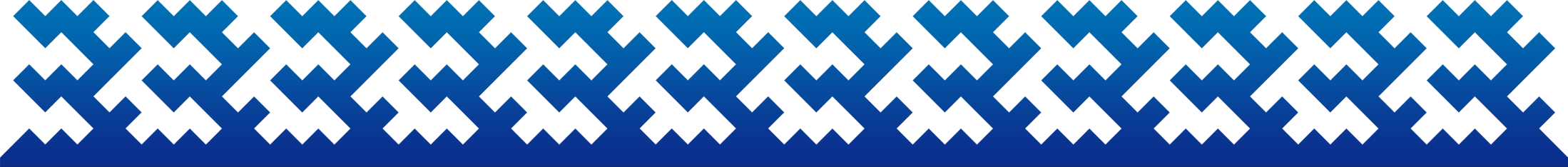 Далее цветочки соединяем вместе по 3. Всего получится 5 соцветий.
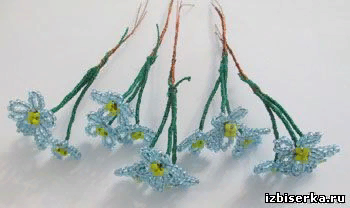 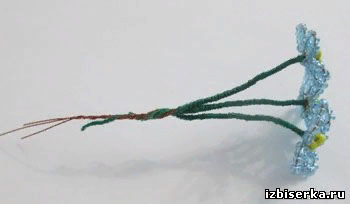 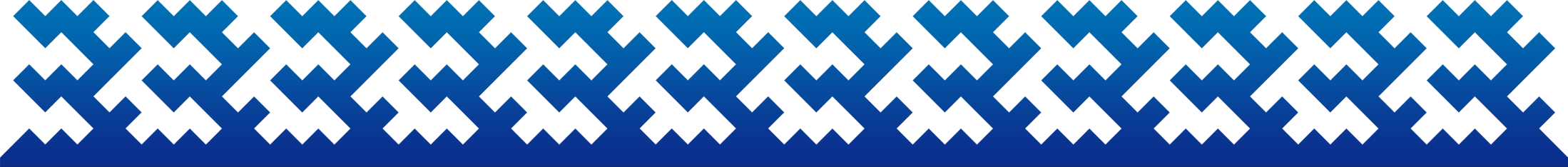 Теперь берём одно соцветие, обматываем его дальше нитками и уже к нему прикручиваем ещё одно соцветие.
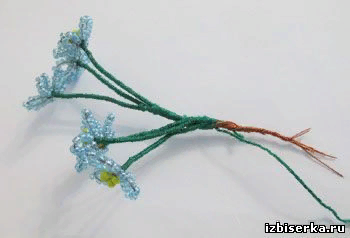 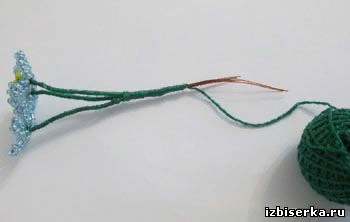 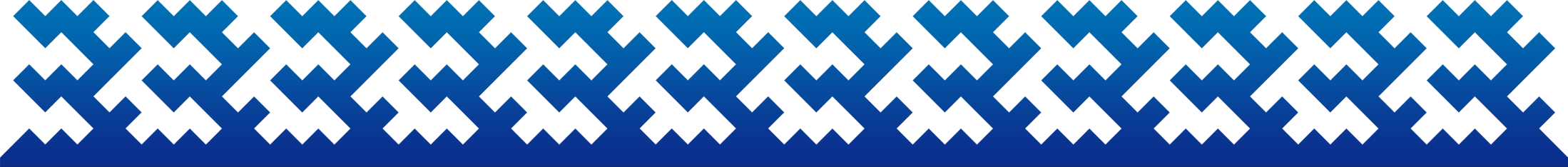 Продолжаем обматывать нитками и по ходу прикручиваем остальные соцветия. Соцветия желательно располагать по кругу.
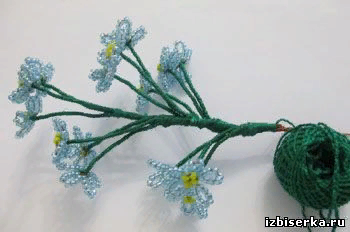 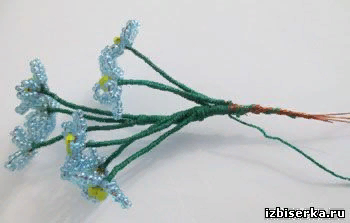 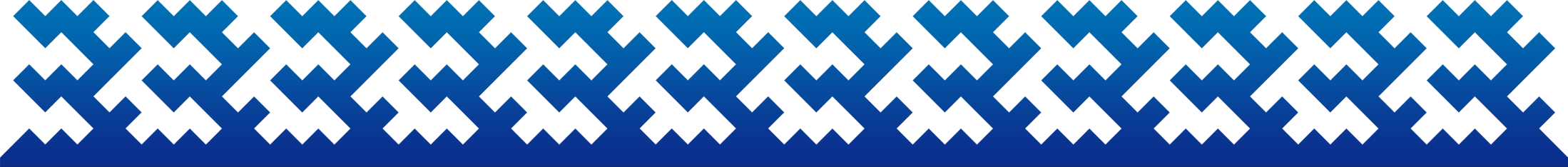 Ниже всех соцветий приматываем 2 листика и до конца обматываем нитками. Расплавляем соцветия, тем самым придав пышность цветку.
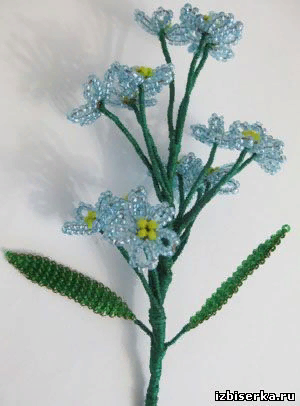 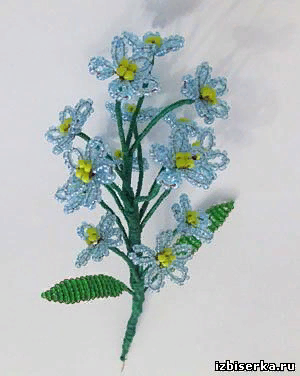 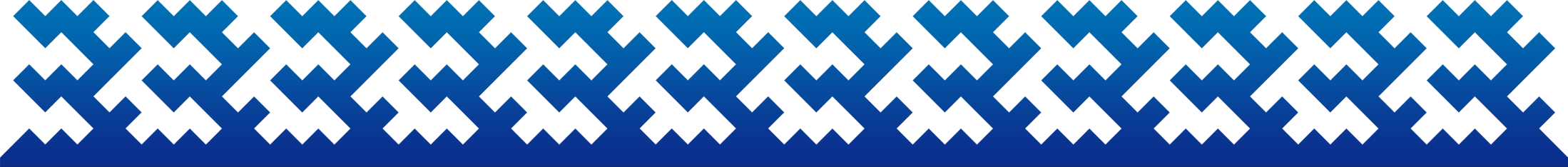 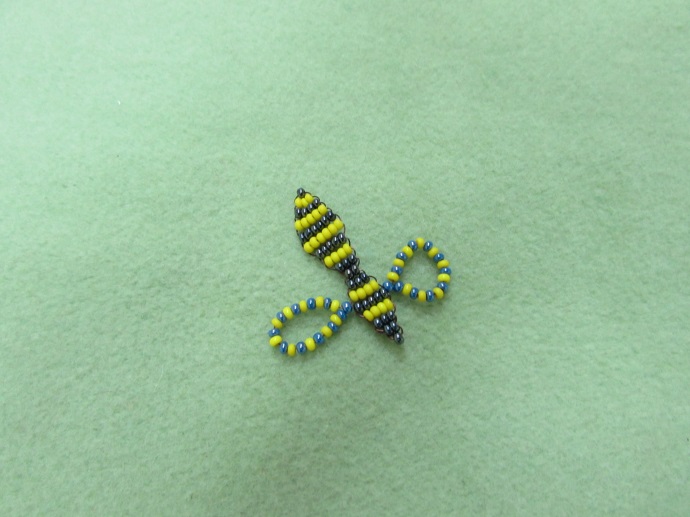 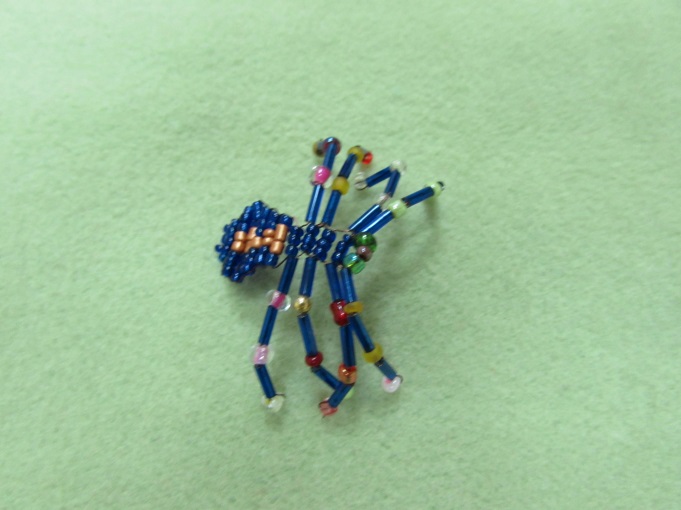 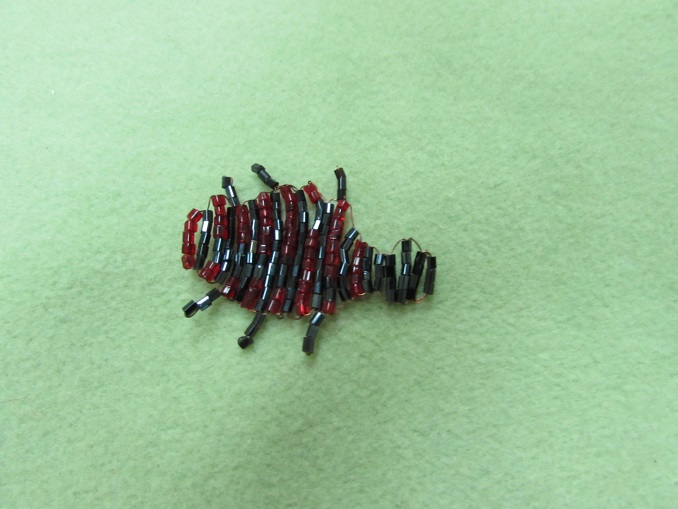 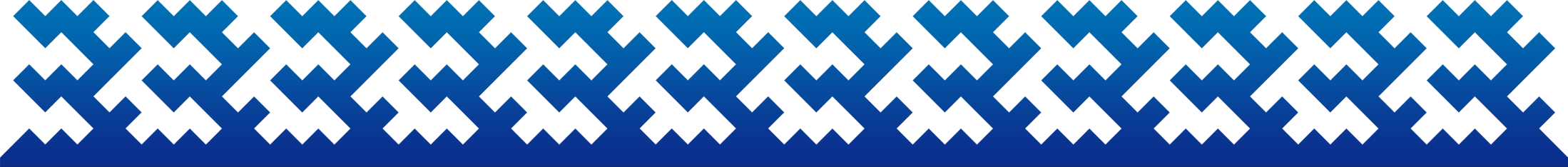 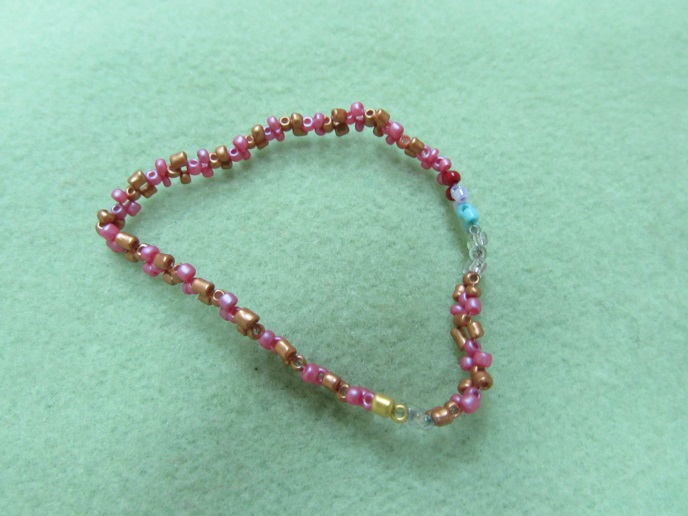 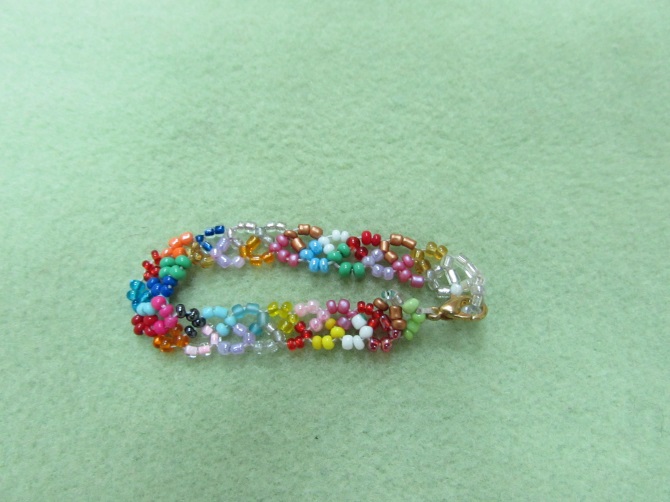 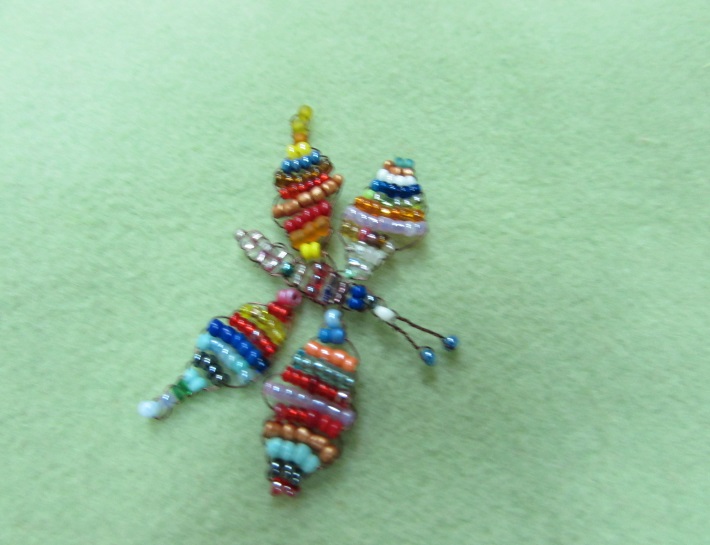 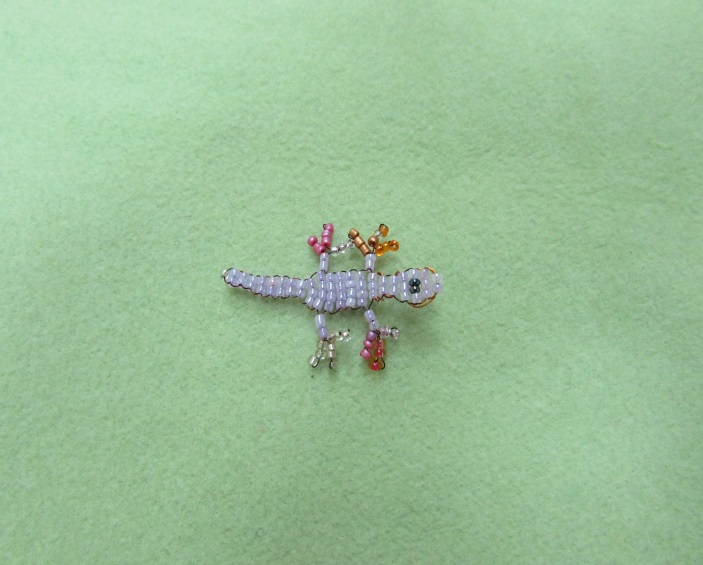 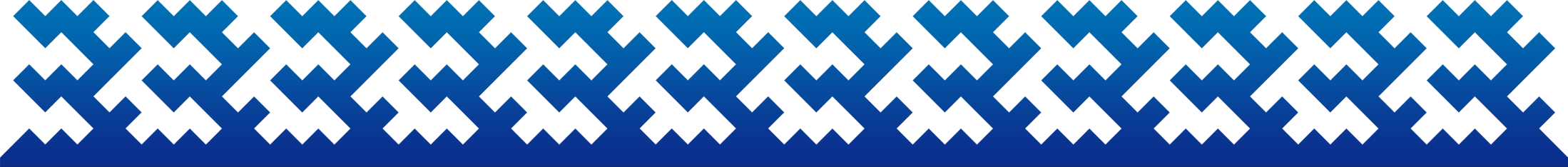